Redes I
Unidad 7
Seguridad y Confidencialidad
Hay cuatro servicio que reconocemos relacionados con la seguridad en redes de datos:
Proteger los datos para que no puedan ser leídos por personas que no tienen autorización para hacerlo.
Impedir que las personas sin autorización inserten o borren mensajes.
Verificar el emisor de cada uno de los mensajes.
Hacer posible que los usuarios transmitan electrónicamente documentos firmados.

Si bien el cifrado puede darse en cualquier capa del modelo OSI, colocarlo en la capa de presentación ocasiona la menor sobrecarga posible.
[Speaker Notes: Seguridad y confidencialidad
Durante las primeras décadas de su existencia, las redes de computadoras fueron usadas principalmente por investigadores universitarios para el envío de correo electrónico, y por empleados corporativos para compartir impresoras.
Con el advenimiento de las redes, la situación cambió radicalmente. Nadie puede supervisar manualmente los millones de bits de datos que diariamente se mueven entre los ordenadores en una red. Además, las organizaciones no tienen ninguna manera de asegurar que sus datos no se puedan copiar secretamente, mediante la intercepción de líneas telefónicas o algún otro medio, en el camino que siguen hasta llegar a su destino . Por esto surge la necesidad de algún tipo de puesta en clave (cifrado), con objeto de hacer que los datos sean ininteligibles para todo el mundo, exceptuando aquéllos a los cuales se desea hacer llegar dichos datos.
Existen, por lo menos, cuatro servicios de seguridad relacionados con la seguridad en la conexión entre redes:
Proteger los datos para que no puedan ser leídos por personas que no tienen autorización para hacerlo.
Impedir que las personas sin autorización inserten o borren mensajes.
Verificar el emisor de cada uno de los mensajes.
Hacer posible que los usuarios transmitan electrónicamente documentos firmados.
La puesta en clave, puede utilizarse efectivamente para todos estos objetivos. Si bien el cifrado puede realzarse en cualquier capa del modelo OSI, el planteamiento más sofisticado consiste en colocarla en la capa de presentación, para que sólo aquellas estructuras o campos que necesiten cifrarse sufran la sobrecarga correspondiente.]
Criptografía Tradicional
En un sistema criptográfico intervienen los siguientes actores:
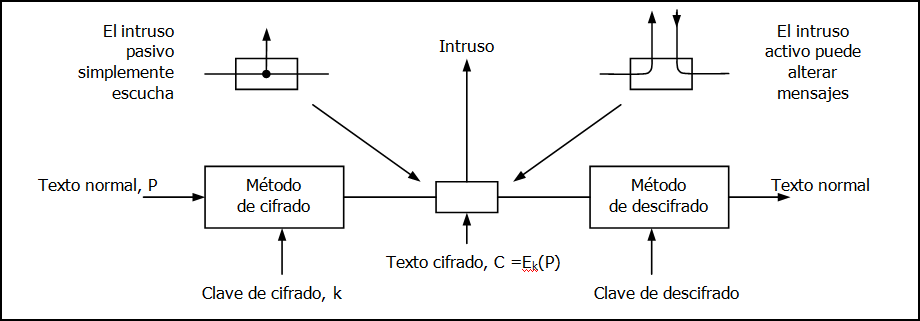 Conceptos:
Cifrado: Poner en clave un texto claro
Criptoanálisis: El arte de descifrar textos puestos en clave.
Criptografía: El arte de diseñar Cifradores
[Speaker Notes: Criptografía tradicional
Hasta la llegada de las computadoras, una de las restricciones principales de la criptografía había sido la falta de los codificadores para efectuar las transformaciones necesarias, con frecuencia en campo de batalla y contando con poco equipo. Una restricción adicional, ha sido la dificultad para conmutar rápidamente de un método criptográfico a otro, dado que esto obligaría a reentrenar un gran número de personas. Sin embargo, el peligro de que un empleado fuera capturado por el enemigo ha hecho indispensable la capacidad de cambiar el método de cifrado al instante, de ser necesario. De estos requisitos en conflicto se deriva el siguiente modelo.
Los mensajes que se tienen que poner en clave, conocidos como texto normal, se transforman mediante una función parametrizada por una clave. La salida del proceso de cifrado, conocida como texto cifrado, se transmite después, muchas veces mediante mensajero o radio. Suponemos que el intruso escucha y copia con exactitud el texto cifrado completo. Sin embargo, a diferencia del destinatario original, el intruso no conoce la clave de cifrado y no puede descifrar fácilmente el texto cifrado. A veces el intruso no sólo puede escuchar el canal de comunicación (intruso pasivo) sino que también puede registrar mensajes y reproducirlos después, inyectar sus propios mensajes y modificar los mensajes legítimos antes de que lleguen al destinatario (intruso activo). El arte de descifrar se llama criptoanálisis. Y el arte de diseñar cifradores (criptografía) y de descifrarlos (criptoanálisis) se conocen colectivamente como criptología.
Utilizaremos como notación: C = Ek(P) para indicar que el cifrado del texto normal P usando la clave k da el texto cifrado C. Del mismo modo, P = Dk(C) representa el descifrado de C para obtener el texto normal nuevamente. Por tanto:
Dk (Ek (P)) = P
Esta notación sugiere que E y D son sólo funciones matemáticas, lo cual es cierto. El único truco es que ambas son funciones de dos parámetros, y hemos escrito uno de los parámetros (la clave) como subíndice, en lugar de cómo argumento, para distinguirlo del mensaje.
La clave consiste en una cadena corta (relativamente) que selecciona uno de muchos cifrados potenciales y puede cambiarse con la frecuencia requerida.. Por tanto, el modelo básico es un método general estable y conocido públicamente pero parametrizado por una clave secreta y fácilmente cambiable.
Cuanto más grande es la clave, mayor será el factor de trabajo que tendrá que enfrentar el criptoanalista. Este factor crece exponencialmente con la longitud de la clave. El secreto radica en tener un algoritmo robusto (pero público) y una clave larga.
Los modelos de cifrado históricamente se dividen en dos categorías: cifrados por sustitución y cifrados por transposición.]
Modelos de Cifrado
Cifrados por sustitución
Cada unidad (generalmente letras) es reemplazada por otra letra del mismo alfabeto u otro alfabeto diferente.
Las unidades de texto cambian pero mantienen el mismo orden. Lo que cambia son las unidades.
El mas usado es el cifrado monoalfabético.
Cifrados por transposición
Consiste en reordenar las letras de acuerdo a un patrón definido.
Este patrón cambia de acuerdo a una clave.
Las unidades en si no son modificadas.
El mas usado es el cifrado columnar.
[Speaker Notes: En criptografía, el cifrado por sustitución es un método de cifrado por el que unidades de texto plano son sustituidas con texto cifrado siguiendo un sistema regular; las "unidades" pueden ser una sola letra (el caso más común), pares de letras, tríos de letras, mezclas de lo anterior, entre otros. El receptor descifra el texto realizando la sustitución inversa.
Los cifrados por sustitución son comparables a los cifrados por transposición. En un cifrado por transposición, las unidades del texto plano son cambiadas usando una ordenación diferente y normalmente bastante compleja, pero las unidades en sí mismas no son modificadas. Por el contrario, en un cifrado por sustitución, las unidades del texto plano mantienen el mismo orden, lo que se cambia son las propias unidades del texto plano.
Existen diversos tipos de cifrados por sustitución. Si el cifrado opera sobre letras simples, se denomina cifrado por sustitución simple; un cifrado que opera sobre grupos de letras se denomina, poligráfico. Un cifrado monoalfabético usa una sustitución fija para todo el mensaje, mientras que un cifrado polialfabético usa diferentes sustituciones en diferentes momentos del mensaje-por ejemplo los homófonos, en los que una unidad del texto plano es sustituida por una de entre varias posibilidades existentes para el texto cifrado.]
Cifrado monoalfabético
Cada uno de los símbolos del texto normal, por ejemplo las 26 letras del abecedario (sin la ñ) inglés, tienen una correspondencia con alguna otra letra.
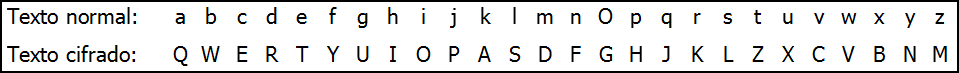 En este caso, la clave tiene 26 letras y corresponde a la cadena de sustitución inferior.
También puede definirse un determinado corrimiento k para las letras del alfabeto.
Este último se denomina Cifrado del Cesar ya que era utilizado por los Romanos en sus mensajes en clave.
[Speaker Notes: Este sistema general se llama sustitución monoalfabética, siendo la clave la cadena de 26 letras correspondientes al alfabeto completo. Para la clave anterior, el texto normal ataque se transformaría en el texto cifrado qzqjxt.
A primera vista, esto podría parecer seguro, ya que aunque el criptoanalista conoce el sistema general, no sabe cuál de las 26! = 4 x 1026 claves posibles se está usando. No obstante, si se cuenta con una cantidad pequeña de texto cifrado, puede descifrarse fácilmente. La forma más común es aprovechar las propiedades estadísticas de los lenguajes naturales. Otro enfoque es tratar de adivinar una palabra o frase probable, dependiente del contexto.]
Cifrado por Transposición
Consiste en reordenar las letras del texto, por ejemplo:
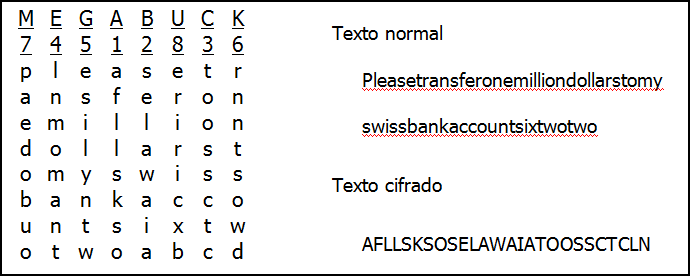 Las letras MEGABUCK sirven para numerar las columnas de acuerdo a su posición en el alfabeto.
[Speaker Notes: La clave del cifrado es una palabra o frase que no contiene letras repetidas. El propósito de la clave es numerar las columnas, estando la columna 1 bajo la letra clave más cercana al inicio del alfabeto, y así sucesivamente. El texto normal se escribe horizontalmente, en filas. El texto cifrado se lee por columnas, comenzando por la columna cuya letra clave es la más baja.]
Autentificación y Firmas digitales
En criptografía, cuando hablamos de Autentificación es:
Lograr que el usuario verifique su identidad.
Lograr que la base de comparación no sea vulnerable.
Lograr que el usuario no pueda repudiar un documento autentificado.
Los métodos mas usados son:
Firma digital de clave Secreta.
Firma digital de clave pública.
Una combinación de ambos métodos.
[Speaker Notes: Autentificación y firmas digitales
La autenticidad de numerosos documentos legales, financieros y de oto tipo se determina por la presencia o ausencia de una firma manuscrita autorizada. Las fotocopias no cuentan. Para que los sistemas computarizados de mensajes reemplacen el transporte físico de papel y tinta, debe encontrarse una solución a estos problemas.
Por ejemplo, en una operación de compra de lingotes de ORO, para proteger al cliente en el caso de que el precio del oro suba mucho
El receptor pueda verificar la identidad proclamada del transmisor. Ej. en los sistemas financieros.
El transmisor no pueda repudiar después en contenido del mensaje. Ej. para proteger al banco contra fraudes
El receptor no haya podido confeccionar el mensaje él mismo. Ej. para proteger al cliente en el caso de que el precio del oro suba mucho y que el banco trate de falsificar un mensaje firmado en el que el cliente solicitó un lingote de oro en lugar de una tonelada.
Autentificación
En sistemas orientados a conexión, la autentificación puede realizarse en el momento en que se establece una sesión. El planteamiento tradicional consiste en hacer que el usuario compruebe su identidad, mediante la presentación de una contraseña. Este método no solamente expone al usuario a una intercepción pasiva, sino que también puede exigirle a la computadora que autentifica (por ejemplo, el banco) mantener una lista interna de contraseñas, lo cual, en sí mismo, viene a ser un problema potencial de seguridad. Este problema puede solucionarse mediante el empleo de las firmas digitales de clave secreta o pública.]
Autentificación y Firmas digitales
En criptografía, cuando hablamos de Autentificación es:
Lograr que el usuario verifique su identidad.
Lograr que la base de comparación no sea vulnerable.
Lograr que el usuario no pueda repudiar un documento autentificado.
Los métodos mas usados son:
Firma digital de clave Secreta.
Firma digital de clave pública.
Una combinación de ambos métodos.
[Speaker Notes: Autentificación y firmas digitales
La autenticidad de numerosos documentos legales, financieros y de oto tipo se determina por la presencia o ausencia de una firma manuscrita autorizada. Las fotocopias no cuentan. Para que los sistemas computarizados de mensajes reemplacen el transporte físico de papel y tinta, debe encontrarse una solución a estos problemas.
Por ejemplo, en una operación de compra de lingotes de ORO, para proteger al cliente en el caso de que el precio del oro suba mucho
El receptor pueda verificar la identidad proclamada del transmisor. Ej. en los sistemas financieros.
El transmisor no pueda repudiar después en contenido del mensaje. Ej. para proteger al banco contra fraudes
El receptor no haya podido confeccionar el mensaje él mismo. Ej. para proteger al cliente en el caso de que el precio del oro suba mucho y que el banco trate de falsificar un mensaje firmado en el que el cliente solicitó un lingote de oro en lugar de una tonelada.
Autentificación
En sistemas orientados a conexión, la autentificación puede realizarse en el momento en que se establece una sesión. El planteamiento tradicional consiste en hacer que el usuario compruebe su identidad, mediante la presentación de una contraseña. Este método no solamente expone al usuario a una intercepción pasiva, sino que también puede exigirle a la computadora que autentifica (por ejemplo, el banco) mantener una lista interna de contraseñas, lo cual, en sí mismo, viene a ser un problema potencial de seguridad. Este problema puede solucionarse mediante el empleo de las firmas digitales de clave secreta o pública.]
Firma digital de Clave Secreta
Se basa en la existencia de una autoridad en la que todos confíen.
Esta autoridad mantendrá una clave secreta para cada usuario y solo el usuario y dicha autoridad conocen la clave.
Genera un problema potencial en lo que respecta al almacenamiento de dichas claves por parte de la autoridad de confianza.
La autoridad de confianza puede leer todos los mensajes encriptados.
[Speaker Notes: Firma digital de clave secreta
Un enfoque de las firmas digitales sería tener una autoridad central que sepa todo y en quien todos confíen, por ejemplo el Big Brother (BB). Cada usuario escoge una clave secreta y la lleva personalmente a las oficinas de BB. Por tanto sólo el usuario y BB conocen la clave secreta. 
Un problema potencial de este protocolo es que todos tienen que confiar en BB. Es más, el BB lee todos los mensajes firmados. Por ello es más confiable utilizar la criptografía de clave pública.]
Firma digital de Clave Pública
Se basa en la existencia de un par de algoritmos (E y D) que cumplan las siguientes premisas:
D(E(P)) = P
Es excesivamente difícil deducir D de E.
E no puede descifrarse mediante un ataque de texto normal seleccionado.
El primer requisito dice que, si aplicamos D a un mensaje cifrado, E(P), obtenemos nuevamente el mensaje de texto original P.
El tercero es necesario porque los intrusos pueden experimentar a placer con el algoritmo.
[Speaker Notes: Firma digital de clave pública
Esta propuesta utiliza un algoritmo de cifrado (con clave), E, y el algoritmo de descifrado (con clave), D. E y D deben cumplir los siguientes requisitos:
D(E(P)) = P
Es excesivamente difícil deducir D de E.
E no puede descifrarse mediante un ataque de texto normal seleccionado.
El primer requisito dice que, si aplicamos D a un mensaje cifrado, E(P), obtenemos nuevamente el mensaje de texto original P. El tercero es necesario porque los intrusos pueden experimentar a placer con el algoritmo.
El método funciona de la siguiente manera. Una persona, diseña dos algoritmos, E y D, que cumplan los requisitos anteriores. El algoritmo de cifrado y la clave , E, se hacen públicos, de ahí el nombre de criptografía de clave pública., pero se mantiene secreta la clave de descifrado. Este método requiere siempre que cada usuario tenga dos claves: una pública, usada por todo el mundo para cifrar mensajes a enviar a ese usuario, y una privada, que el usuario necesita para descifrar los mensajes.]
Firma digital de Clave Pública
El método funciona de la siguiente manera:
El algoritmo de CIFRADO y la clave se hacen públicos.
Se mantiene la clave secreta para el descifrado.
Cada usuario tiene su clave privada y la clave pública de los usuarios con los que quiere intercambiar documentos:
Utiliza la clave pública de otro usuario para encriptar los documentos que le quiera enviar.
El usuario al recibir los documentos encriptados los puede leer con su clave privada.
[Speaker Notes: Firma digital de clave pública
Esta propuesta utiliza un algoritmo de cifrado (con clave), E, y el algoritmo de descifrado (con clave), D. E y D deben cumplir los siguientes requisitos:
D(E(P)) = P
Es excesivamente difícil deducir D de E.
E no puede descifrarse mediante un ataque de texto normal seleccionado.
El primer requisito dice que, si aplicamos D a un mensaje cifrado, E(P), obtenemos nuevamente el mensaje de texto original P. El tercero es necesario porque los intrusos pueden experimentar a placer con el algoritmo.
El método funciona de la siguiente manera. Una persona, diseña dos algoritmos, E y D, que cumplan los requisitos anteriores. El algoritmo de cifrado y la clave , E, se hacen públicos, de ahí el nombre de criptografía de clave pública., pero se mantiene secreta la clave de descifrado. Este método requiere siempre que cada usuario tenga dos claves: una pública, usada por todo el mundo para cifrar mensajes a enviar a ese usuario, y una privada, que el usuario necesita para descifrar los mensajes.]
Firma digital y Correos Electrónicos
Procedimiento para intercambiar claves públicas
Al firmar un mensaje de correo, el usuario A, envía su clave pública adjunta al mensaje al usuario B y encripta el mensaje con su clave privada.
Al recibir el correo, el usuario B guarda la clave pública de A en su sistema y desencripta el mensaje enviado.
Igualmente, respondiendo a este correo y firmando el mismo, el usuario B, comparte su clave pública con A.
Ahora, ambos usuarios poseen su propia clave privada y la clave pública de su interlocutor.
Procedimiento para enviar documentos firmados
El usuario A desea enviar un documento firmado al usuario B.
El usuario B deberá estar seguro que el documento viene de A y que nadie lo ha modificado en el camino.
El usuario A no podrá repudiar que firmó dicho documento.
El usuario A encripta el documento con su clave privada y adjunta una copia encriptada con la clave pública de B.
El usuario B desencripta ambas copias pues posee su propia clave privada y la clave pública de A.
Si ambas copias  son iguales, B puede afirmar que el documento cumple con 2 y 3.
Seguridad en Wireless
El protocolo 802.11 implementa encriptación WEP, pero no podemos mantener WEP como única estrategia de seguridad ya que no es del todo seguro
Existen aplicaciones para Linux y Windows (como AiroPeek, AirSnort, AirMagnet o WEPCrack) 
Son capaces de obtener las claves WEP utilizadas y permitir el acceso de intrusos a nuestra red
Asegurar el punto de acceso
Cambia la contraseña por defecto.
Aumentar la seguridad de los datos transmitidos:
Usa encriptación WEP/WPA: Mejor de 128 bits que de 64 bits… cuanto mayor sea el número de bits mejor
Cambia el SSID por defecto.
Desactiva el broadcasting SSID
Evitar que se conecten
Activar el filtrado de direcciones MAC
Establecer el número máximo de dispositivos que pueden conectarse.
Desactivar DHCP
Desconectar el AP cuando no lo use
Cambiar las claves WEP regularmente.